Velká BritánieBrexit a obchodní příležitosti
Michaela Chrtová
28. června 2021, Praha
Regionální kontext –Velká Británie
Regionální kontext – Velká Británie
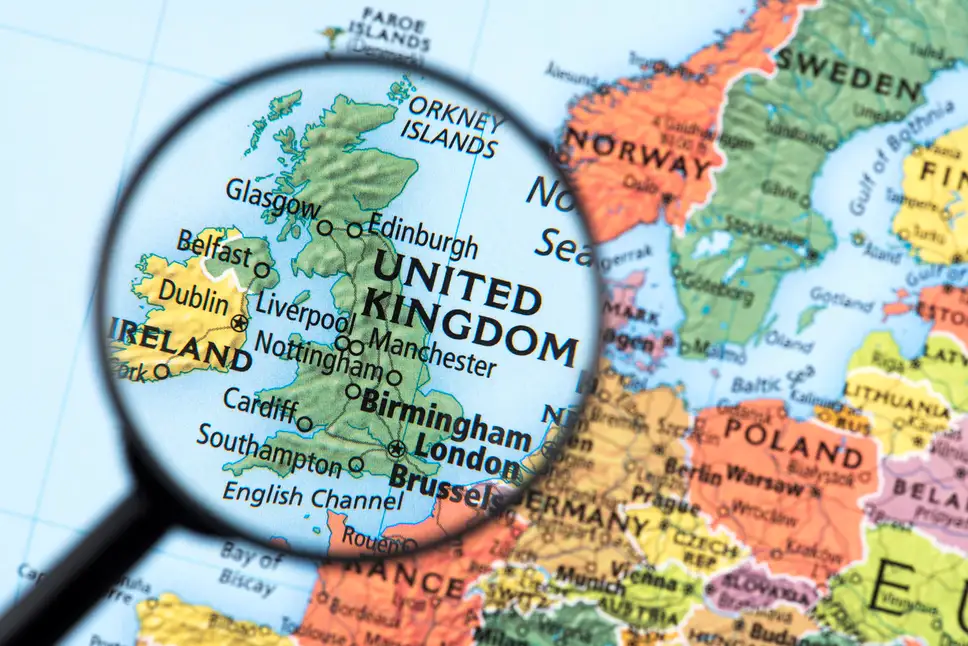 Proč Velká Británie?
Proč Velká Británie? Swot analýza
• velký trh a bohatý (66 mil. obyvatel)
• 6. největší globálně a 2. největší ekonomika v Evropě
• jaderná velmoc
• globální centrum obchodu
Silné stránky (+)
• dopady brexitu 
• silná konkurence
• zpomalení ekonomiky a zvýšení nezaměstnanosti – COVID-19
Slabé stránky (–)
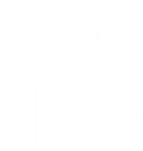 • stavebnictví – řada nových projektů
• automotive sektor a kolejová doprava – tramvajová a vlaková
• decommissioning jaderných elektráren
• obnovitelné zdroje – větrné elektrárny, smart řešení, úložiště
Příležitosti (+)
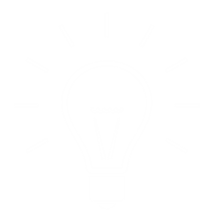 • dopady brexitu – ztížení obchodu, celní i regulatorní bariéry
• zpomalení ekonomiky a zvýšení nezaměstnanosti – COVID-19
• riziko podvodného jednání, kyberkriminalita
Hrozby (–)
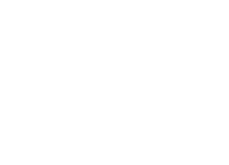 Politicko-ekonomické trendy
Politicko-ekonomické trendy – Velká Británie
31. ledna 2020 Spojené království po 47 letech opustilo EU
Dohoda o obchodu a spolupráci EU-UK 
Do EU nadále směřuje 44% celkového exportu UK 
       (54% zboží, 39% exportu služeb) 
2019 byl nejnižší růst britské ekonomiky (1-1,2%) od druhé světové války
2017-02/2020 – nejnižší nezaměstnanost za 43 let (pokles investic do inovací)
Průmysl 10% britského HDP, služby 80% HDP, stavebnictví 10%; UK 9. nejprůmyslovější zemí světa 
UK je 5. největším exportním trhem pro ČR  a 15. největším importním trhem
Vyváženy hlavně automobily (180 tis. ročně) a komponenty, dále PC, TV a stroje 
Obchod s Velkou Británií je 3. nejefektivnější relací českého zahraničního obchodu
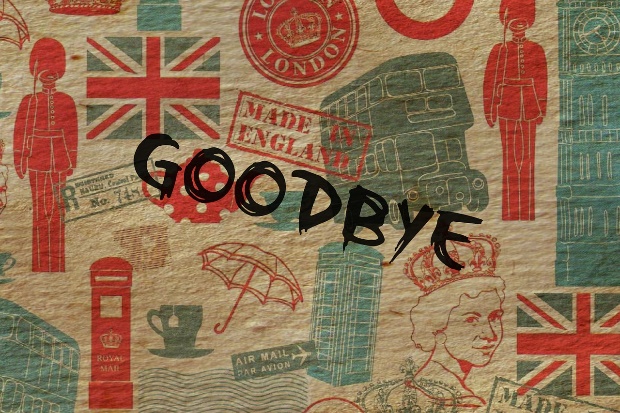 Dopady epidemie COVID-19
Pokles HDP v Q2 2020 – 20 %, Q3 oživení, Q4 opět propad
Pokles HDP za 2020 – 10 %
Dluh veřejných financí okolo 100 % HDP
Největší krize od Druhé světové války

Nárůst nezaměstnanosti  
zmizelo 820 000 míst, 80 % pod 35 let
Od března/dubna 2021 hlavně „recovery“ programy

Zaváděna místní opatření – roadmaps postupného rozvolňování
!! Opatření se mohou lišit (a liší) v Anglii, Walesu, Skotsku a v Severním Irsku
Cestování do Velké Británie
Stále platí povinná příjezdová karanténa pro většinu zemí
Seznam zemí – semafor
Zelená – test pro vstup do země, test 2. den po příletu
Oranžová – domácí izolace 10 dní, nutný PCR test pro vstup do země - ČR
Červená – hotelová karanténa 

Revize seznamu každých 14 dní, debata o vstupu očkovaných bez karantény

povinná karanténa po příjezdu do země – i pro ČR
Karanténu lze zkrátit po 5. dni od 15. 12. 2020 – Anglie, Wales, Skotsko ne
Povinný test 2. a 8. den, nelze obejít
Povinná hotelová karanténa pro vybrané země (Anglie, Skotsko)
Seznam výjimek z karantény na webu britské vlády
Před příjezdem nutné vyplnit Passenger Locator Form
Brexit – změny v mezinárodním obchodě
Brexit
Byla dojednána Dohoda o obchodu a spolupráci mezi EU a UK
Podniky naleznou podrobnější informace (včetně doporučení, jak se připravit v oblastech jako je elektronický obchod a komunikace, autorské právo, domény .eu, atd.): 
stránkách Evropské komise
stránce businessinfo.cz včetně brexitinfo.cz 
Britské úřady rovněž vydaly informace pro britské exportéry a importéry (Brexit checker) a informace pro podnikatele v UK
Stránky britské vlády k přepravě zboží v češtině
Web Velvyslanectví ČR v Londýně (cestování, firmy, nákladní doprava)

DOHODA NEZNAMENÁ POKRAČOVÁNÍ PRAVIDEL EU!!!
Dohoda o obchodu a spolupráci mezi EU a UK
Nulová cla a kvóty na vzájemný obchod
Možnost autocertifikace a „plné kumulace“ pro prokázání původu zboží
Vzájemné uznávání Authorised Economic Operator
Společné definice standardů a možnost u nízko rizikových produktů autodeklarovat konformitu
Služby:
Poskytovatelé a investoři z EU stejné zacházení v UK jako britské firmy
Přístup k veřejným zakázkám
Přístup ke zdravotnímu systému v rámci „nezbytné“ péče díky EHIC
Doprava:
Neomezená point-to-point doprava EU-UK
TIR –  + možnost dvou extra kabotážních operací na území UK
Letectví - + extra-EU cargo (Paris-London-NYC)
Pokračuje spolupráce např. v rámci Horizon Europe, EU satellite surveillance & tracking
Pravidla původu
Dohoda TCA obsahuje detailní přílohu o výpočtu původu 
Pravidla původu se vždy uplatňují jedním směrem
EU – UK
UK – EU
EU – UK – EU – není možné uplatnit původ z EU

Možnost autocertifikace a „plné kumulace“ pro prokázání původu zboží
Pro zboží nad 6 000 Euro – registrace v systému REX

Severní Irsko:
Vláda UK jednostranně prodloužila výjimku z kontrol na hranici Velké Británie a Severního Irska do října 2020
V rozporu s Protokolem
EU zahájila infrindgment
Co v Dohodě není + první dopady
Fronty na hranicích (zatím) nenastaly 
Platba DPH pro zásilky B2C pod 135 GBP - komplikace
Přesun finančních operací na kontinent
Problémy v dodavatelských řetězcích (GB-Irsko, potraviny)
Ujednání  o službách – UK ztrácí jednotný přístup na trh v oblasti služeb, a to i finančních (6,9 % HDP)
Automatické uznávání kvalifikací
Občané UK nyní občané třetí země – schengenská víza
Erasmus+
Jak se připravit na nová pravidla?
1. EORI číslo – nutné !!!
Pro export do UK – začíná GB
Pro export z EU – EU EORI
EORI slouží ke komunikaci s celními správami
2. celní náležitosti
UK Globální celní tarif – v případě nesplnění pravidel původu
Nová pravidla na hranicích 
UK posiluje kapacity na hraničních bodech
Fronty na hranicích (zatím) nenastaly
Kompletní informace vč. case studies v Border Operation Model (BOM) 
Celní deklarace
Entry Summary Declarations
Možný odklad celních náležitostí o 6 měsíců – BOM 1.-1.3
Goods Vehicle Movement Service (GMVS)
Kent Access Permit – Check an HGV
NL PortBase systém, FR chytrá hranice
3. Certifikace a nové značení UKCA
UKCA, Bio značení potravin
Certifikáty pro EU nebudou v UK dále platit
Krok za krokem
Zavádění hraničních kontrol v UK – NOVÝ HRAMONOGRAM
UK prodloužila přechodná období o 6 měsíců
Zavádění ve 3 vlnách do 1/2022 (původně do 7/2021)
Od 1. 1. 2021 – nutná dokumentace ke zboží, platby DPH, celní deklarace a platby možné odložit o 6 měsíců
Od 1. 10. 2021 – produkty živočišného a rostlinného původu (POAO) – předchozí oznámení, fyzické kontroly na místě doručení, zdravotní exportní certifikáty
Od 1. 1. 2022– plné celní deklarace, nebudou možné odklady, UK Safety and Security deklarace na exporty i importy, u fytosanitárních kontrol (SPS) – speciálně určená místa pro vstup do GB – Border Control Post
Od 1. 3. 2022 – kontroly živých zvířat a rostlinných produktů na BCP

Pro kontrolované látky, alkohol a tabák – povinnost plně platí již od 1. 1. 2021
Duty Deferment Account (DDA) – platby cel jednou měsíčně, ne při každé dodávce
Kompletní informace o Border Operation Model na webu britské vlády
V opačném směru kontroly zavedeny plně již od 1. 1. 2021

!!! – Pravidla platí pro vstup do Velké Británie (ostrov) – pro Severní Irsko platí odlišná pravidla (stále součást celní unie a řídí se pravidly EU)
Nově otevřené námořní cesty: Amsterdam-Dublin
Distributor ve většině případů bude mít povinnosti importéra
Obchod s Velkou Británií po 1. 1. 2021
Kent Access Permit
zrušeno


Od října 2021 nebude UK akceptovat evropské ID – nutný platný pas pro cestu do UK
Víza
Nový bodový imigrační systém
Krátkodobé cesty do 6 měsíců – turistika i obchodní cesty
Dlouhodobé přesídlení – nutné vízum
Vysílání pracovníků – problematické

Web Trade with the UK


Pro výrobce, kteří instalují/opravují vlastní celky, možné cesty až na 6 měsíců
Značení UKCA – UK Conformity Accessed
Nové značení výrobků
Nahrazuje CE
Povinnost značit zboží UKCA od 1.1. 2021 – pro většinu zboží bude platit odklad o rok
Některé zboží však nutné značit již od 2021
V roce 2021 bude většina standardů stejná jako v EU, časem se mohou lišit

Speciální pokyny pro
Zdravotnickou techniku
Železniční dopravu
Stavební výrobky
Výbušniny

Odlišná pravidla také platí pro zboží, kde nedošlo k harmonizaci
Výjimku z těchto pravidel tvoří i chemikálie a farmaceutické výrobky, dopravní prostředky a letectví
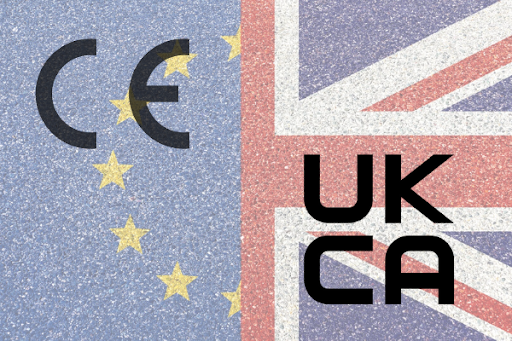 Obrázek: BakuGLS
Založení pobočky
Založení pobočky ve Velké Británii
Strategické rozhodnutí ve světle Brexitu?
Distributor nově povinnosti importéra (legislativní důsledky)
Autorizovaný zástupce v EU nebude možné použít pro UK

Jednoduchý proces
Nedojde k mnoha změnám – UK neuplatňuje omezení pro vlastníky/manažery britských společností
Registrace firmy obvykle trvá 7 dnů
Vhodné, aby dokumenty připravil britský právník
Dokumenty nutné k registraci firmy:
Memorandum of Association: obsahuje jméno a adresu firmy, popis činnosti
The Articles of Association: stanovují pravidla pro vnitřní chod firmy, základní kapitál, pravomoci společníků
Formulář 10: vyplňuje ho společník/ci a jednatel firmy (může jít o stejnou osobu). Obsahuje jméno a adresy společníka/ů, datum narození, přehled jejich zaměstnání či řídících funkcí za posledních 5 let. 
Formulář 12: prohlášení o dodržování pravidel pro řízení firmy. Musí být podepsáno jedním z ředitelů firmy v přítomnosti notáře nebo právníka.
Companies House - obchodní rejstřík pro Anglii, Wales, Skotsko
Companies Registry - obchodní rejstřík pro Severní Irsko
Obchodní příležitosti
Mapa strategických příležitostí
Doprava, infrastruktura

Energetika

ICT

Zdravotnictví a farmaceutický průmysl 

Zábava, volný čas
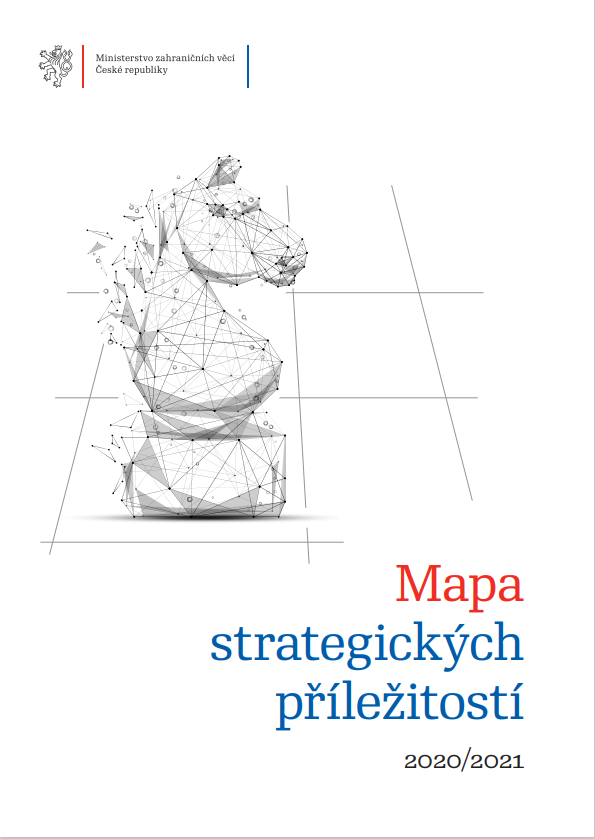 Příležitosti v dopravě, infrastruktuře
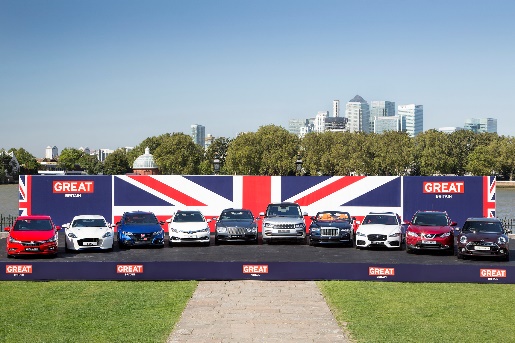 Automobilový průmysl
Přední odvětví britské výroby a vývozu
Velký podíl součástek pocházejících z EU, pouze 41% domácí
Nízkoemisní zóny (Londýn, Cambridge, Birmingham, Leeds, Edinburgh, Glasgow…)
technologie s velmi nízkými emisemi a elektrické automobily
samořídící technologie
pokročilé materiály


Infrastruktura
Social distancing a alternativní doprava - cyklostezky, chodníky, elektroskútry
Obnova a výstavba silniční sítě
HS2 – projekt vysokorychlostní železnice Londýn – sever Anglie
Nová železniční strategie
Příležitosti v energetice
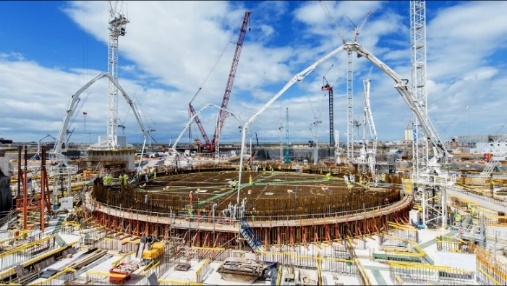 Do 2050 – UK má cíl být carbon neutral -> OZE a jádro
Do 2025 – konec hnědouhelných elektráren
V příštích 10 letech bude završena životnost 25 % aktuálně fungujících britských elektráren -> decommissioning + nové zdroje
Vládní strategie  - 33% veškeré elektřiny z větru
Desetibodový Green Plan  - 12 mld. GBP

Příležitosti: 
úložiště
technologie k udržení stability elektrické sítě a napětí 
úsporná energetická/tepelná/ chladící řešení
specializované strojírenské dodávky
komponenty pro energetickou dimensi tzv. „smart energy“
Včetně „smart homes“ a „smart cities, vodní elektrárny
Více na webu Velvyslanectví ČR v Londýně
České firmy v UK energetice: 
EPH – Langage, South Humber Bank, Lynemouth (+ Eggborough)
Sev.en Energy: 50% in InterGen (zemní plyn: Rocksavage, Coryton, Spalding)
Vodní elektrárny (Hydropol, Cink, Hydrohrom), waste2energy (Hedviga)
[Speaker Notes: Náklady programu byly vyčísleny na 12 mld. GBP, přičemž u 8 mld. GBP je nové financování. Desetibodový plán zahrnuje:
Zákaz prodeje spalovacích motorů od roku 2030 s dotacemi pro elektromobily a financování dobíjecích stanic. Prodej některých hybridních automobilů a dodávek bude pokračovat až do roku 2035.
Dříve oznámený závazek čtyřnásobného využívání větrné offshore energie do roku 2030 na 40 GW (dostatečné množství energie pro zásobování všech domácnosti v UK).
Zvýšení produkce vodíku s příslibem 100% vyhřívání 1 města vodíkem do konce tohoto desetiletí.
Investice ve výši 525 mil. GBP do nové jaderné energetiky založené na nové generaci malých a pokročilých reaktorů.
Příští rok bude alokována 1 mld. GBP na izolaci domů a veřejných budov s využitím stávajícího dotací na „zelené domovy“ a dekarbonizačního systému veřejného sektoru.
Investice dalších 200 mil. GBP do iniciativ na zachycování uhlíku.
Podpora ekologičtějších pohonů v leteckém a námořním sektoru (alokace 20 mil. GBP)
V rámci úsilí o ochranu přírody bude každoročně vysazeno 30 tis. hektarů stromů.
Aktivity na podporu veřejné dopravy, cyklistiky a chůze, ačkoliv zatím nebyly oznámeny žádné nové programy.
Závazek učinit z Londýna „globální centrum zeleného financování“.]
Příležitosti v ICT
Poptávka po digitálních a on-line řešení
Umocněno pandemií
Home offices
Zajištění služeb při zachování fyzických rozestupů
Nárůst on-line nakupování
Růst poptávky po platformách
E-commerce
Herní průmysl
Rozšířená realita
EdTech
Digitální marketing
Dopravní služby
Finanční služby

Fyzická infrastruktura
Rozvoj, aby každá domácnost měla gigabitové širokopásmové připojení kabelem do roku 2025
[Speaker Notes: Připojení - Aktuálně takovou možnost mají 4 mil. domácností a dalších 26 mil. stále potřebuje modernizaci připojení (v současné době je optikou připojeno pouze 13 % všech nemovitostí v  zemi

Finanční služby - budou hrát inovace zásadní roli, zejména v oblastech finanční inkluze, financování malých a středních podniků a digitální transformace sektoru finančních služeb.]
Příležitosti ve zdravotnickém sektoru
NHS – Národní zdravotní služba – dlouhodobá priorita vlády
Nutné investice do obnovy
Nemocnic samotných
Nové přístroje

Výstavba nových nemocnic, JIP a operačních sálů
Zastaralá IT technika
Vybavení psychiatrických klinik
Nedostatek magnetických rezonancí, tomografů, mamografů

Školení pracovníků
Údržba infrastruktury

Navýšení financí pro období 2021-22 o 6,3 mld. GBP
Odložená péče + 3 mld GBP
Akce ambasády
Služby ambasády
Firemní služby
Individuální podpora firmám se vstupem/působením na britském trhu
Identifikace obchodních příležitostí
Asistence při jednání s místními institucemi a partnery

PROPEA
Spolupráce Velvyslanectví ČR a Česko-britské obchodní komory
Akreditovaný expertní subjekt
Služby dotované programem PROPEA
zpracování obchodního plánu
zpracování právní, daňové, finanční a legislativní analýzy
zajištění licencí, certifikací, registrací produktů a ochranných známek
podpora při zahájení činnosti v případě služeb
Dotace ze státního rozpočtu 70 % ceny služby
Projekty ekonomické diplomacie a veletrhy
2021 (tbc):
Czech – UK Space Industry Days – říjen

Czech Beer Day & Czech Wine day (září) 
spojeno s marketingovou akcí

Mise inovačních a nano firem (podzim)

Mise firem zaměřená na cirkulární ekonomiku (podzim)

2022 (tbc):

Fairnborough International AirShow 
DSEI + Czech-British Defence Day (odsunuto z podzimu 2021, účast NM Kopečného)
Obchodní kultura a doporučení
Doporučení - vstup do Velké Británie
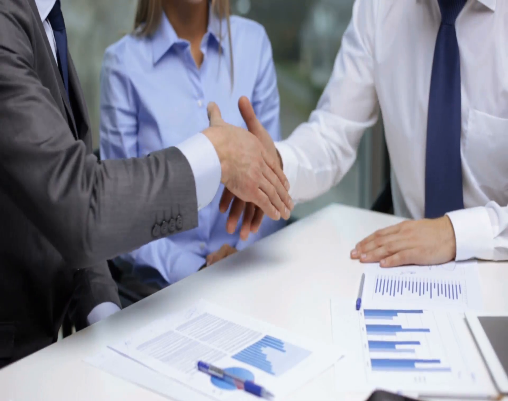 Co lze od vstupu na britský trh očekávat? 

Výhody:
Angličtina – obchodní jednání, zákony, marketing
Institucionální podpora a zázemí pro české firmy
Velká Británie je 8. v žebříčku WB Doing Business
Registrace firmy ve Velké Británii (Anglie, Skotsko, Wales) je poměrně jednoduchý proces

Některá úskalí:
Nejistota v podobě obchodních vztahů s EU
Vysoké provozní náklady
Vysoká konkurence na britském trhu
Místní partner – zástupce je  často jediná schůdná cesta, jak se prosadit na britském trhu.
V každodenní praxi bývají však častým nešvarem velkých firem platby po lhůtě splatnosti.
Kontaktní místa
Ekonomický tým ČR ve Velké Británii
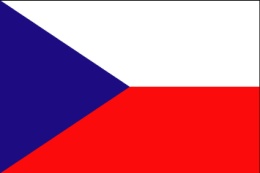 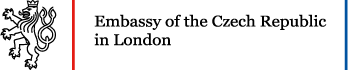 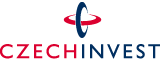 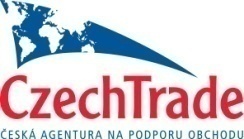 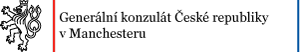 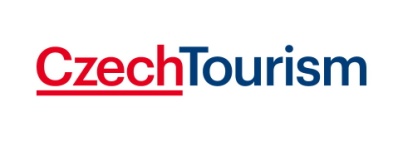 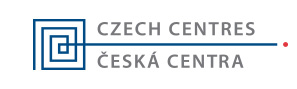 Podpora českých firem ve Velké Británii
Ambasáda (zejména B2G kontakty)
Embassy of the Czech Republic
26 Kensington Palace Gardens 
London W8 4QY
tel.: 0044 (0)20 7243 7900
oeu.london@embassy.mzv.cz 
web: www.mzv.cz/london 

CzechTrade (zejména B2B kontakty)
CzechTrade
30 Kensington Palace Gardens 
London W8 4QY
tel.: 0044 (0)207 7925 951
london@czechtrade.cz
web: www.czechtrade.cz
Jiří Rak - ředitel kanceláře CzechTrade v Londýně
Děkuji Vám za pozornost
Michaela_Chrtova@mzv.cz

https://www.linkedin.com/in/michaela-chrtov%C3%A1-5226b139/

https://www.mzv.cz/london

https://www.facebook.com/Czech-Embassy-London-147060568717255/